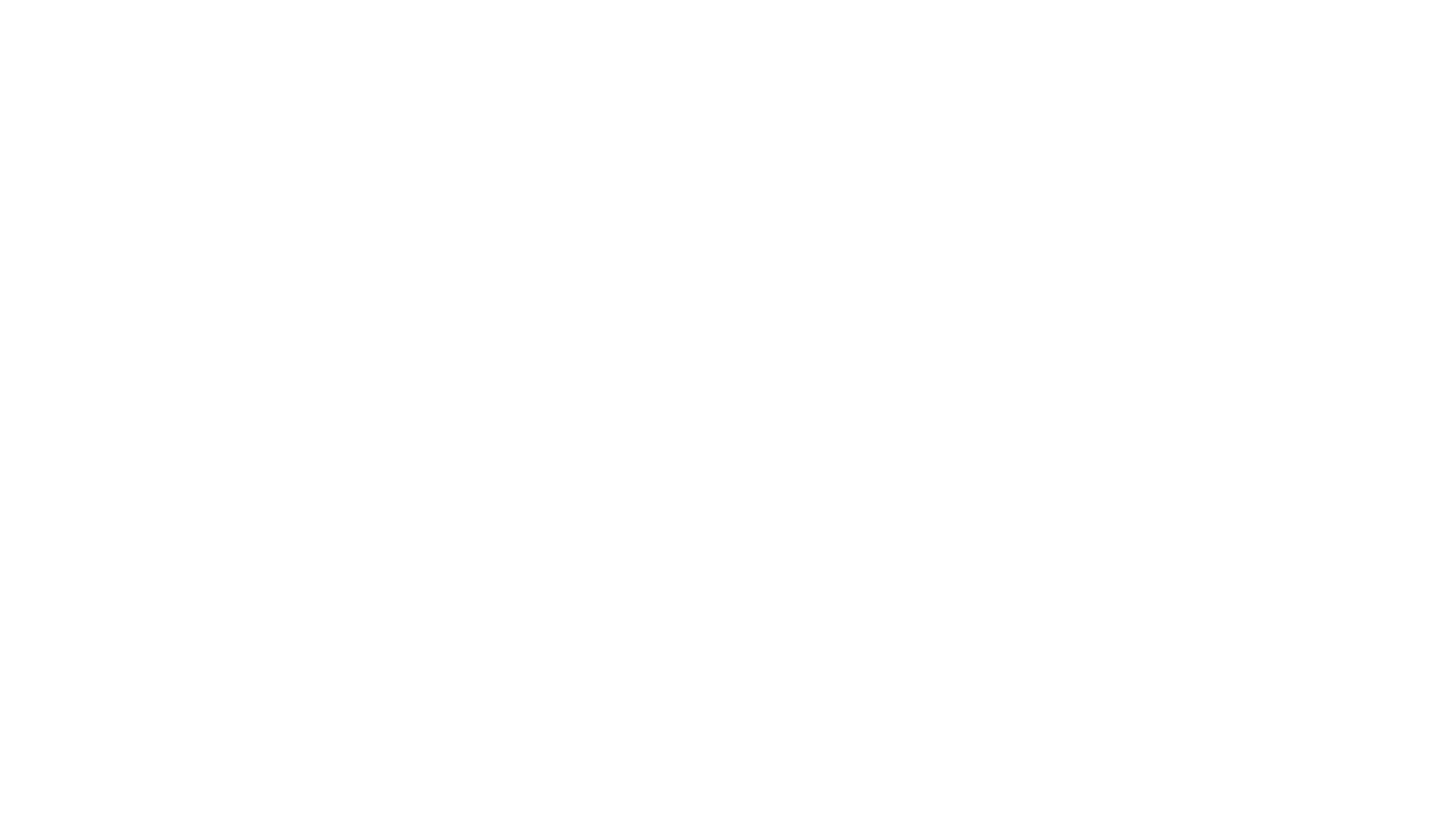 Colonial Politics
What Did the Colonists Believe?
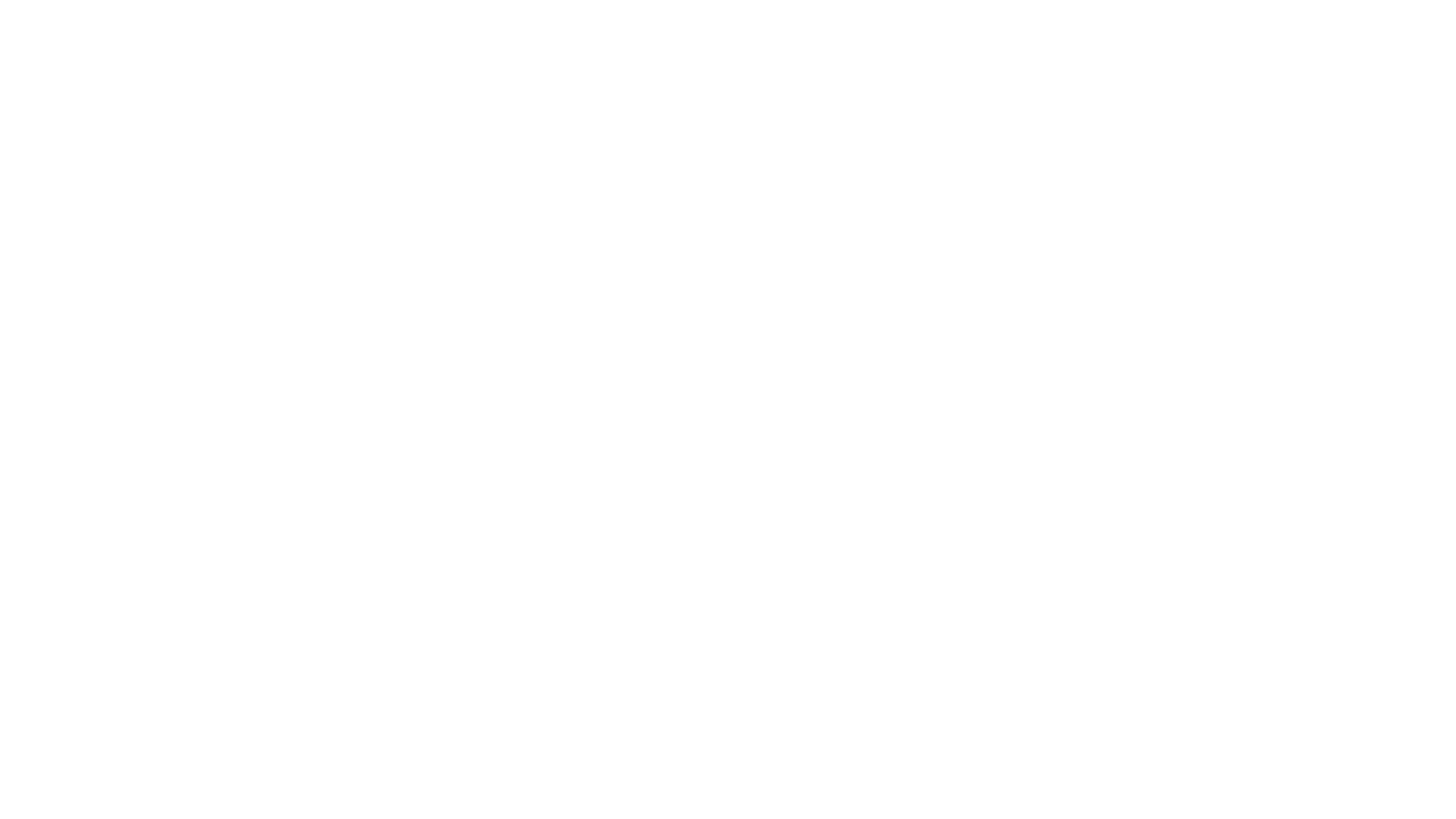 Today's Learning Objectives
Democracy
What is “democracy?”

A system of government in which all members of society have a say 

What is “representative government?”

A system of government in which citizens vote to elect people to represent them and make laws on their behalf
Rights as English Subjects
BOTH OF THESE LIMITED THE POWER OF THE KING
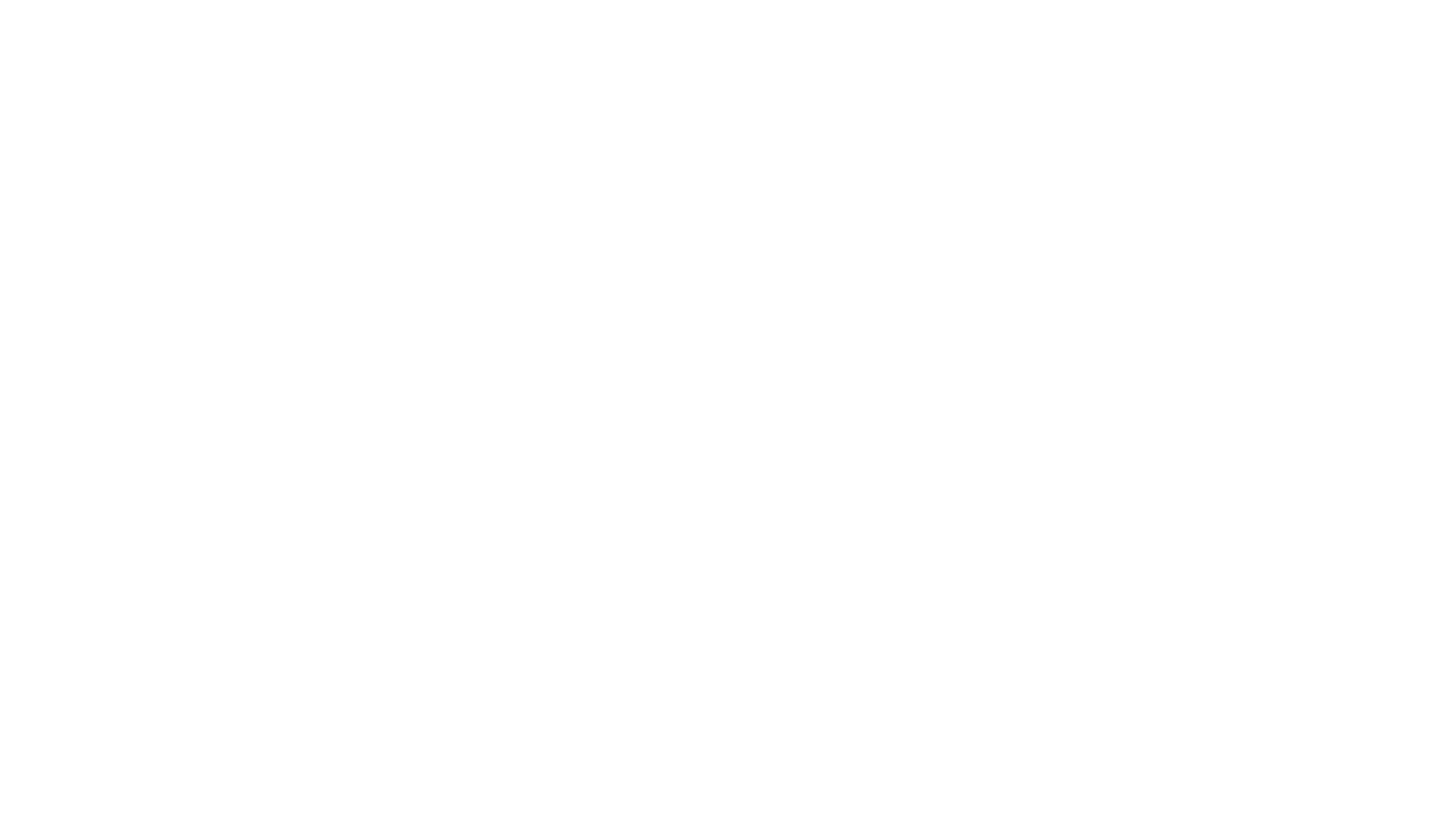 Self-Government
Because they were thousands of miles from England, the colonists began to create their own ways of running their governments

Many of the colonies began electing their own leaders

Because they were still part of the British Empire, the colonists still had the same rights as English citizens living in England
Democracy in the Early British Colonies
Democracy in the Early British Colonies
House of Burgesses
Mayflower Compact
Agreement created by the Pilgrims who landed at Plymouth

Set up a governing body for the new colony

One of the earliest examples of democracy in the colonies

Women were excluded from signing the compact!
First representative legislative (lawmaking) body in the British colonies

One of the earliest examples of representative government in the colonies

White, male landowners elected people to work with the governor of Virginia to solve issues
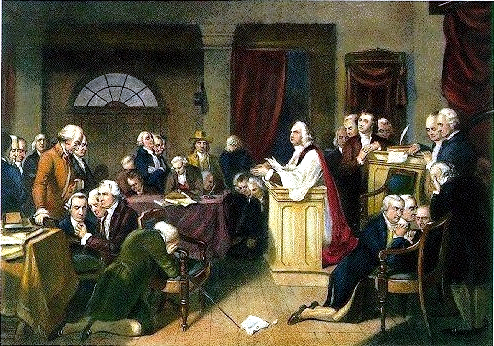 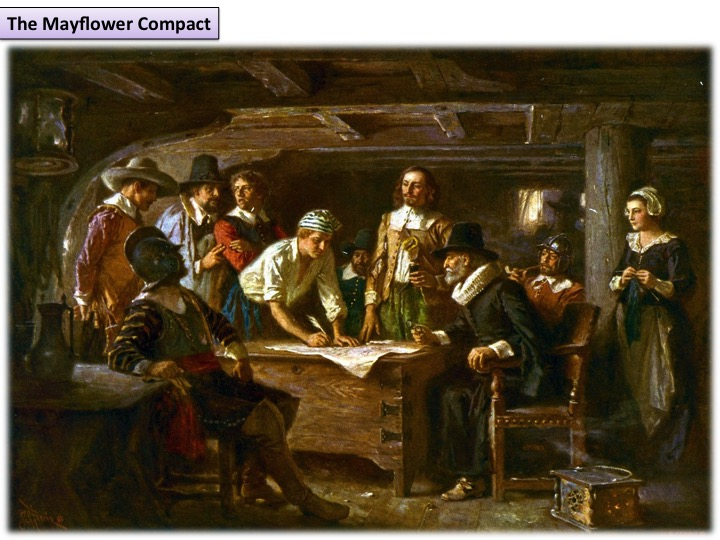 How are the Mayflower Compact and the House of Burgesses examples of early democracy?

How are they limited in terms of democracy?
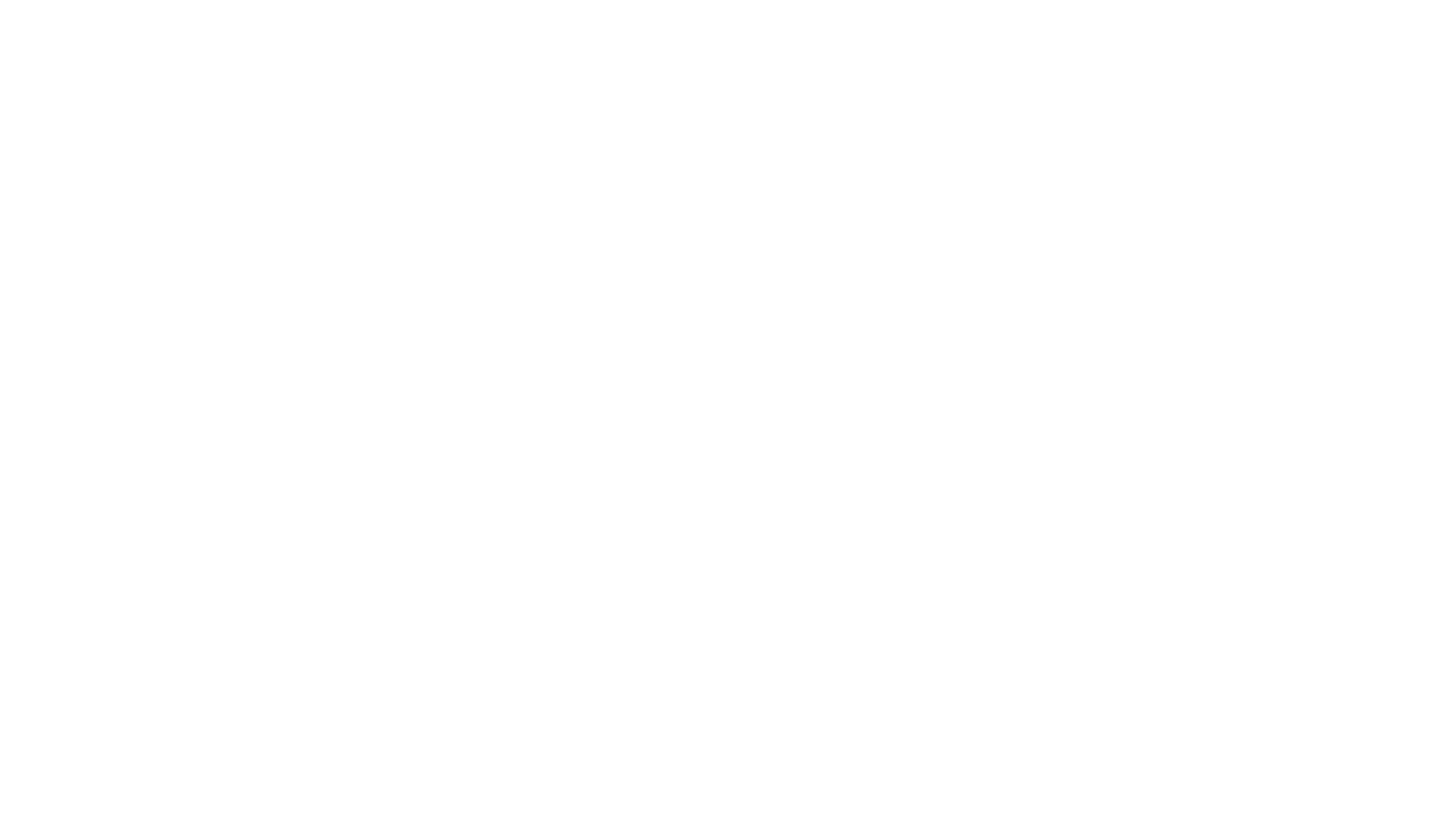 Democracy in the Early British Colonies
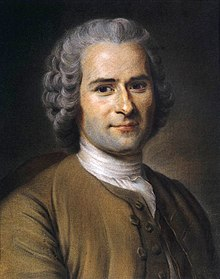 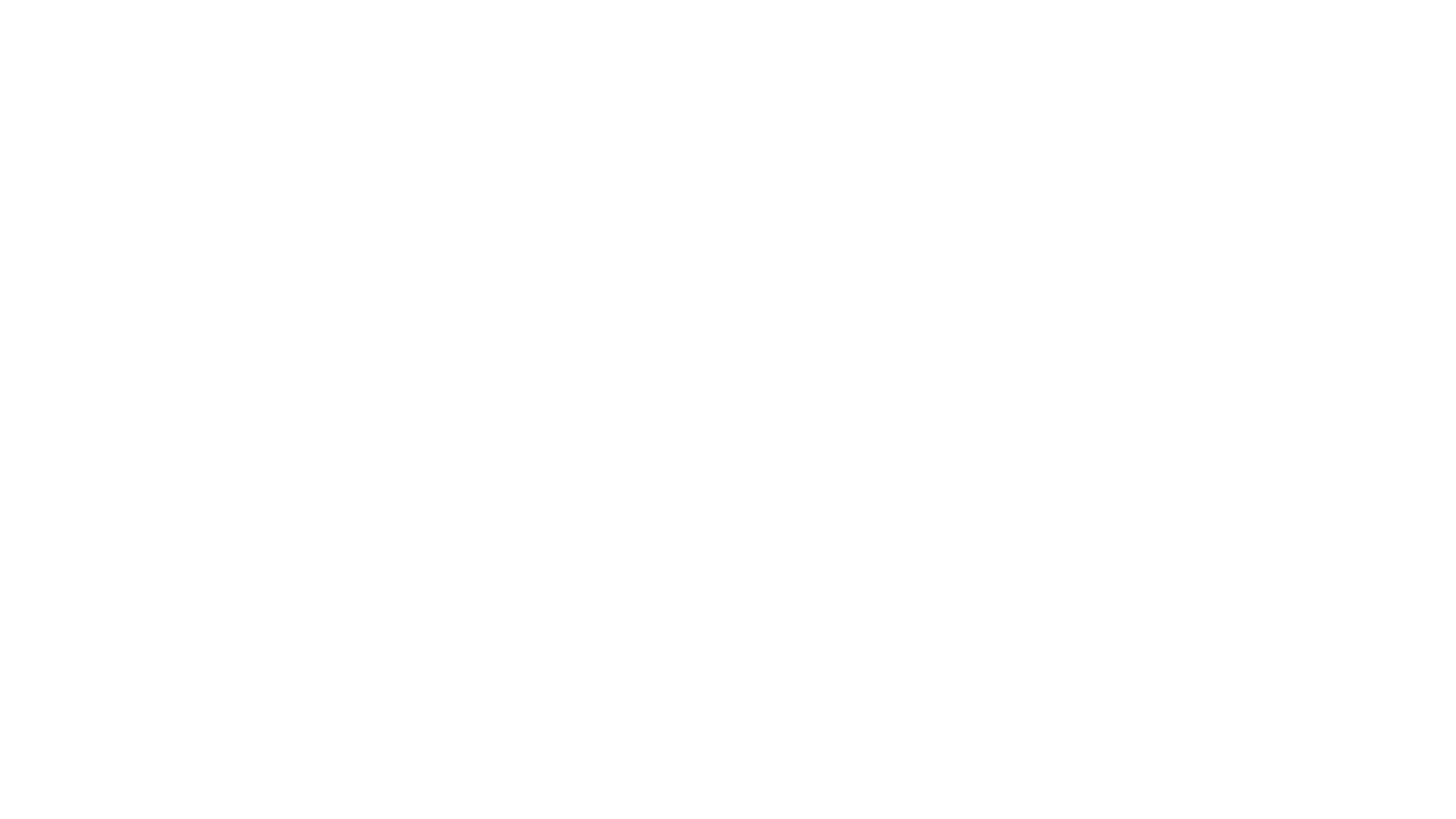 Jean Jacques Rousseau
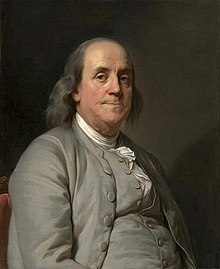 Benjamin Franklin's Celebrity Crushes
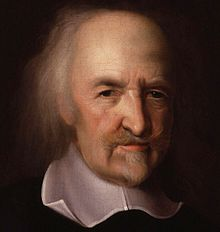 John Locke
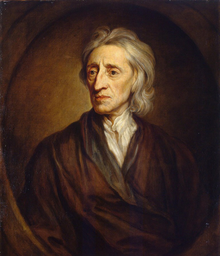 Thomas 
Hobbes
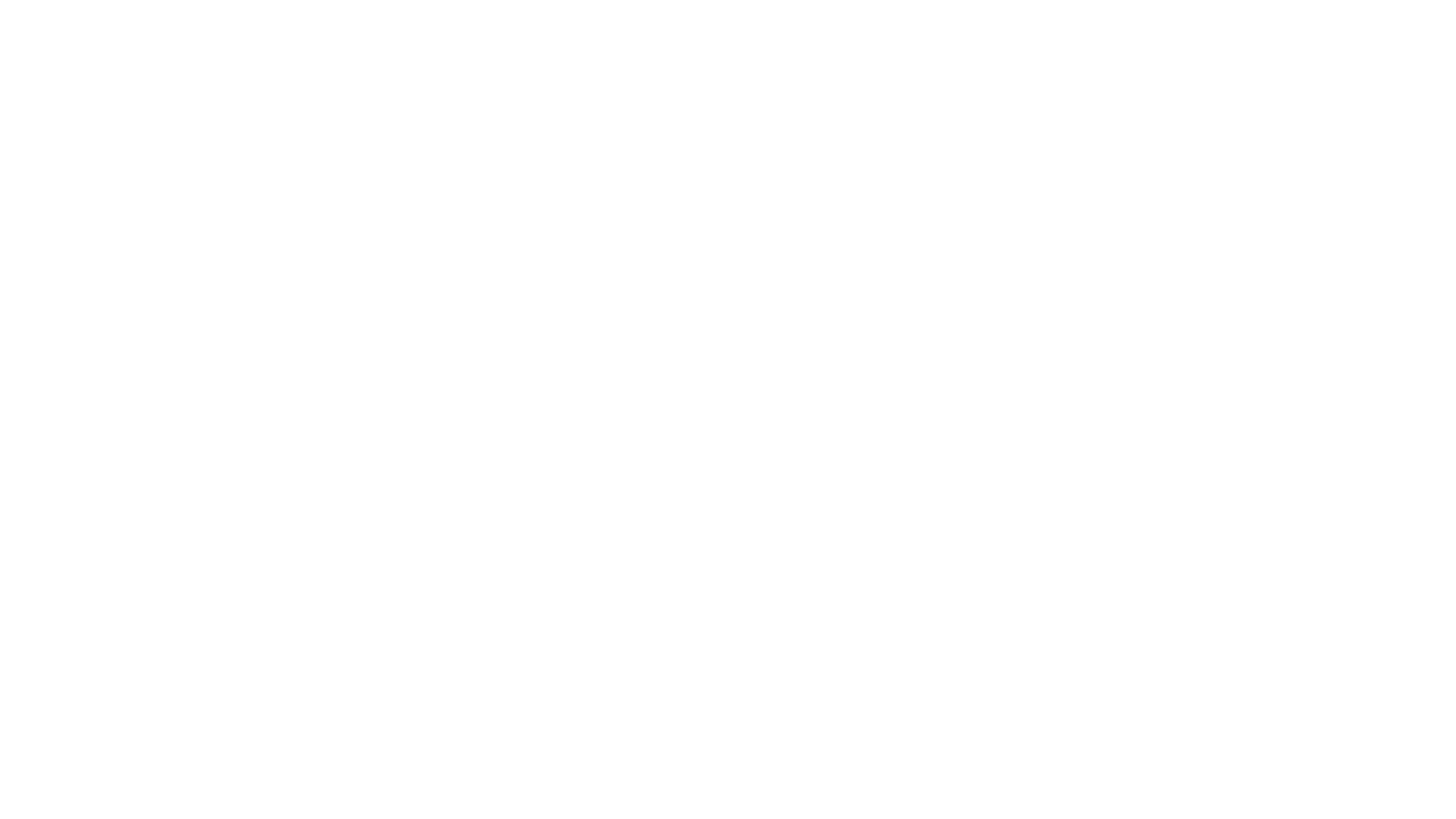 Why Did Ben Franklin Love These Dudes?
Locke, Hobbes, and Rousseau argued:

People are born with natural rights that the government cannot take away

Government is a social contract that requires the consent of the governed
A Man Named Zenger
In 1734, John Peter Zenger called the Governor of New York an idiot. Here's what happened next...